DEN ZEMĚ18.-22.04.2022
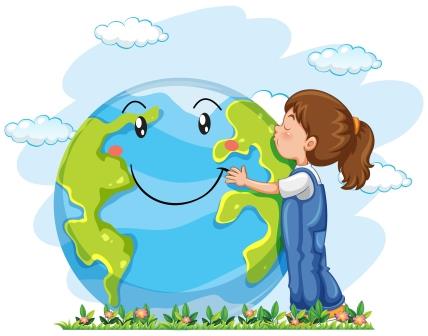 Záměr
Starší děti – uvědomují si, že svou aktivitou a iniciativou můžou situaci ovlivnit

Mladší děti – ví, že není jedno, v jakém prostředí žijí, uvědomují si, že se na něm svým chováním podílejí a můžou jej ovlivnit
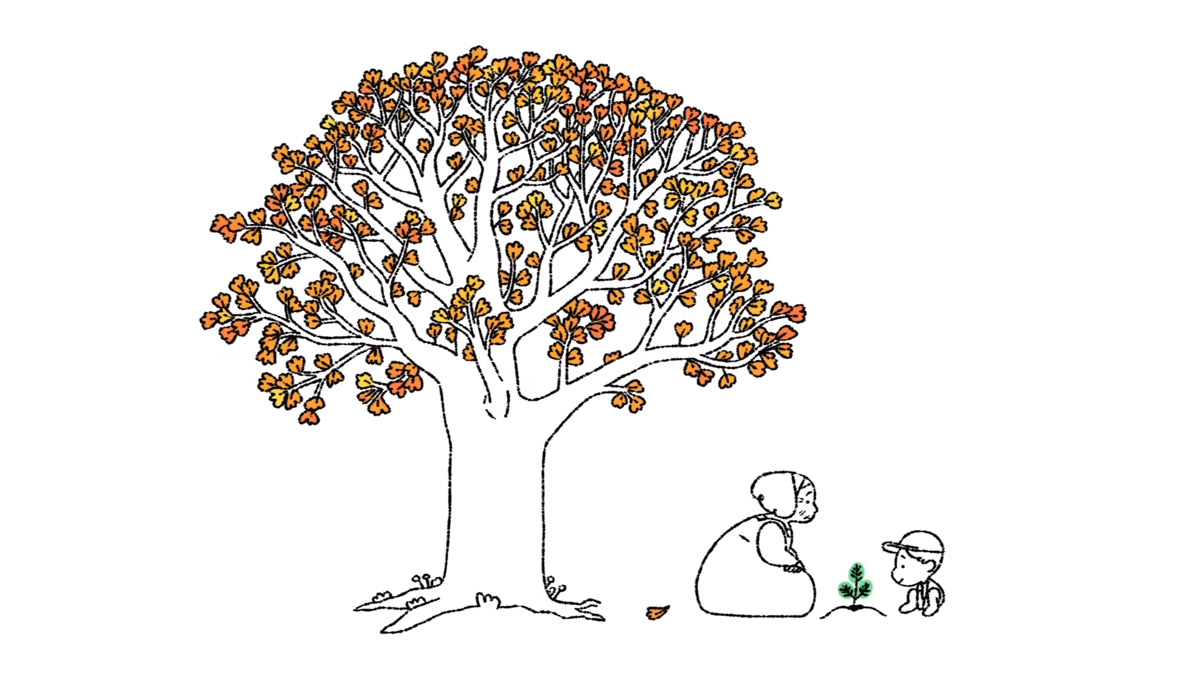 Činnosti a aktivity
Z čeho je tvořena příroda kolem nás?
Co máme v přírodě rádi a jak to ochráníme?
Práce s demonstračními obrázky – popis, zda je chování na obrázku správné k živ.prostředí (příp.jak to udělat správně)
PH: třídění odpadů do správných kontejnerů
TV: soutěž týmů v rychlosti a spolupráci
na procházce opakování barev a využití kontejnerů
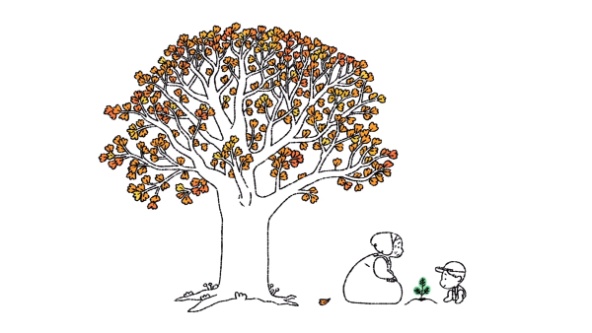 Třídíme odpad 
(básnička s pohybem)

Ten, kdo vůbec líný není,
rád se pustí do třídění.
Všichni jistě dobře víe,
Jak odpadky roztřídíme.
Prozradím vám k tomu více-
Jsou barevné popelnice.
Modrá, ta je papíru
Vyrobená na míru.
Nedejte se žlutou zmást,
Do ní patří jenom plast.
A staré sklo, pokud máme,
Do zelené vždycky dáme.
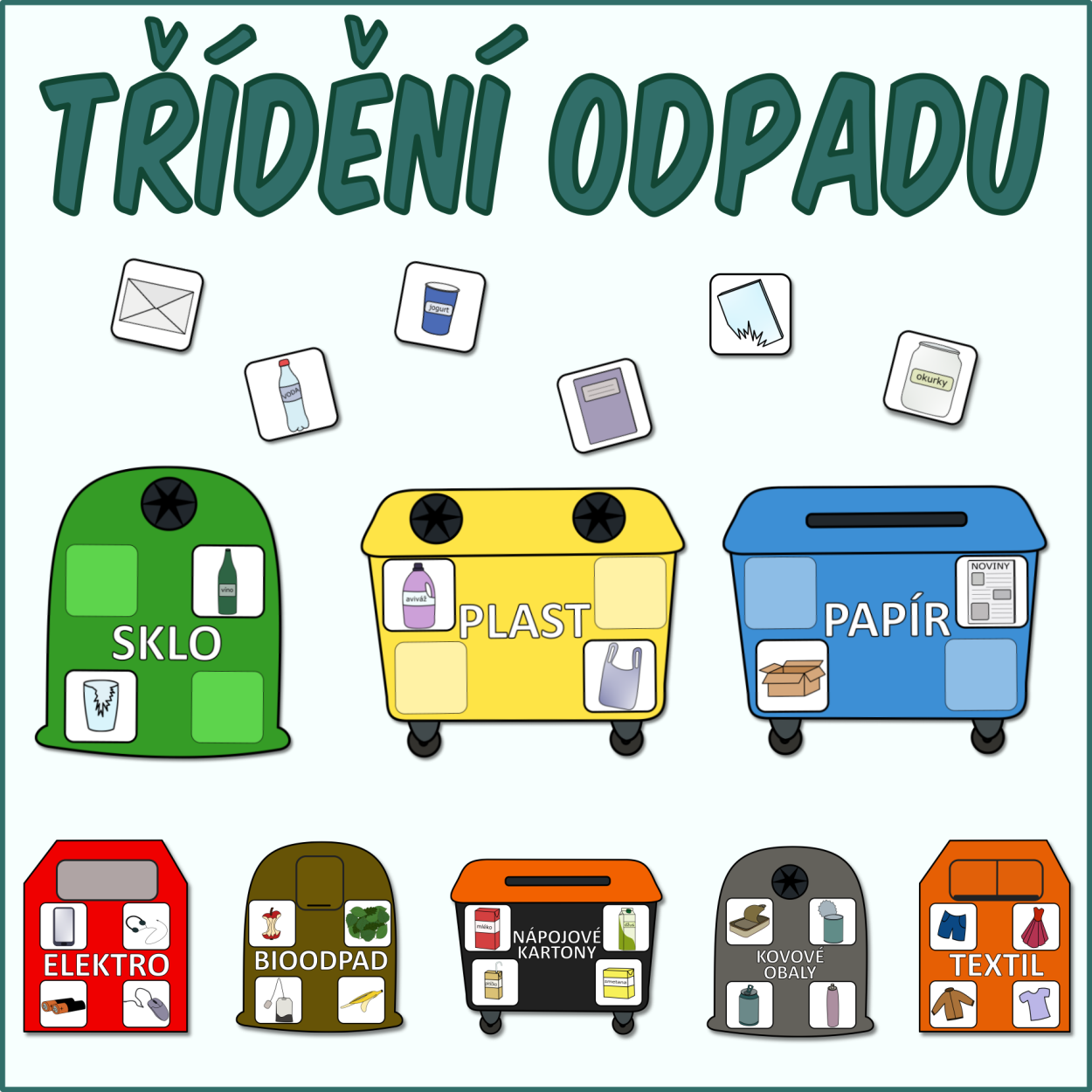 Skrze smysly poznáváme různé druhy materiálů.
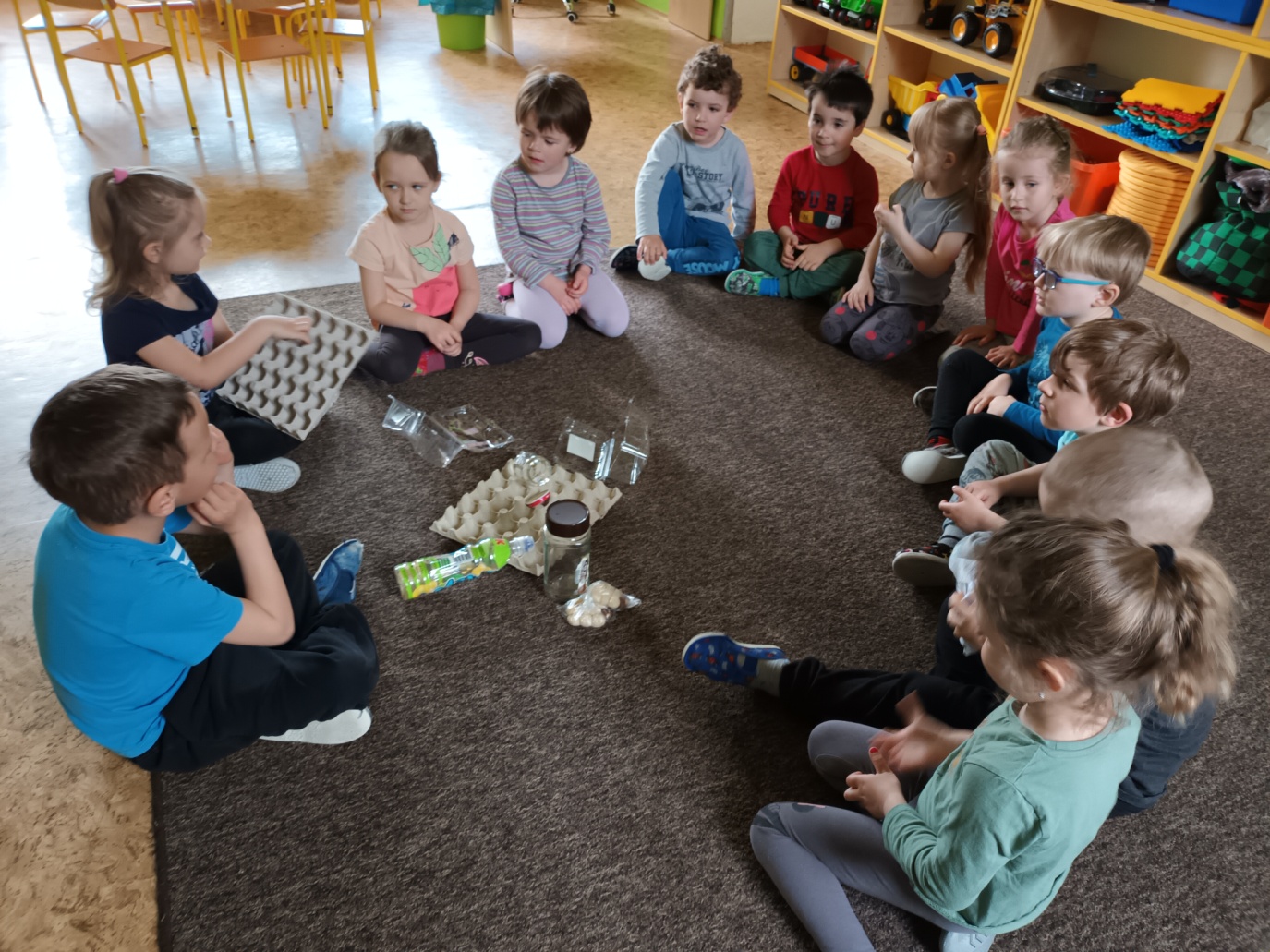 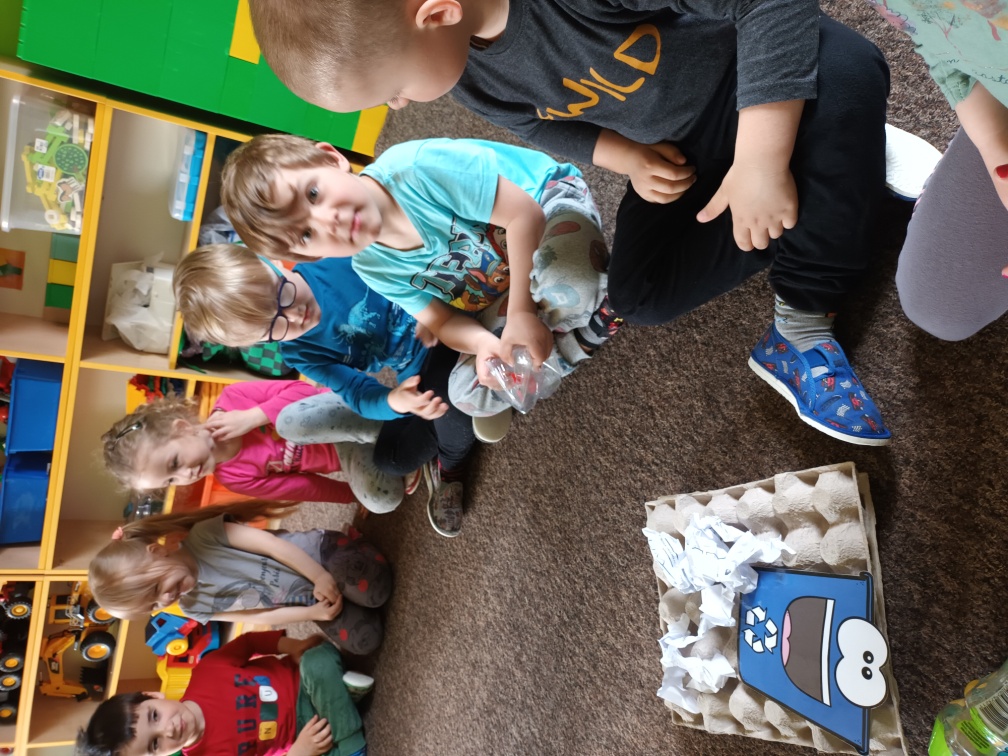 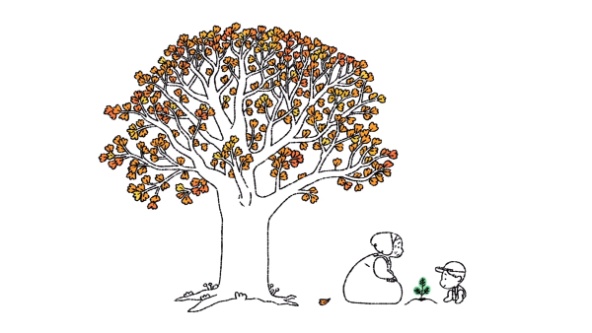 S pomoci básničky jsme přiřadili odpad ke správnému kontejneru.
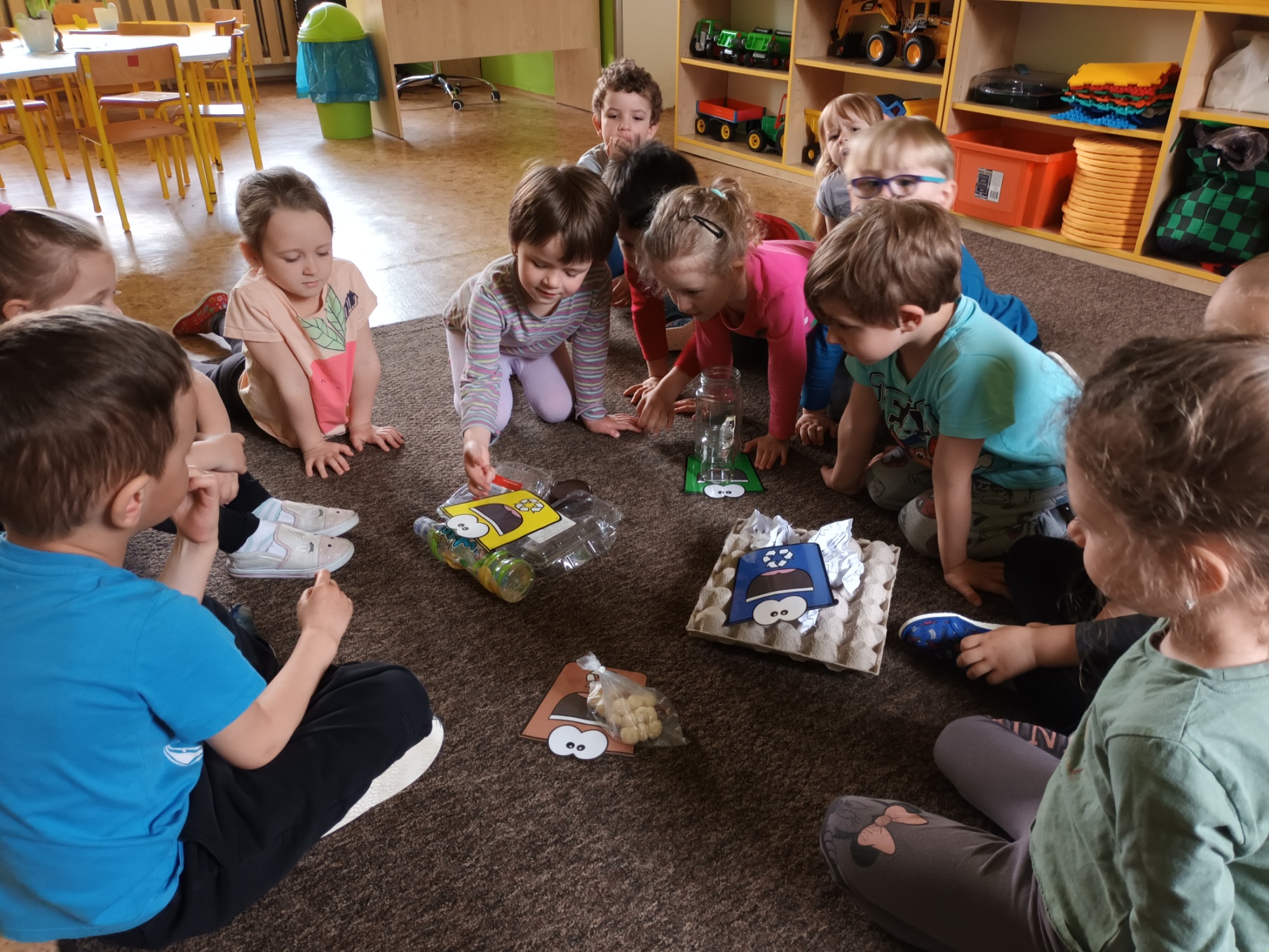 Děti si vybíraly obrázky různých věcí a zkoušely samy přiřadit ke správnému kontejneru.
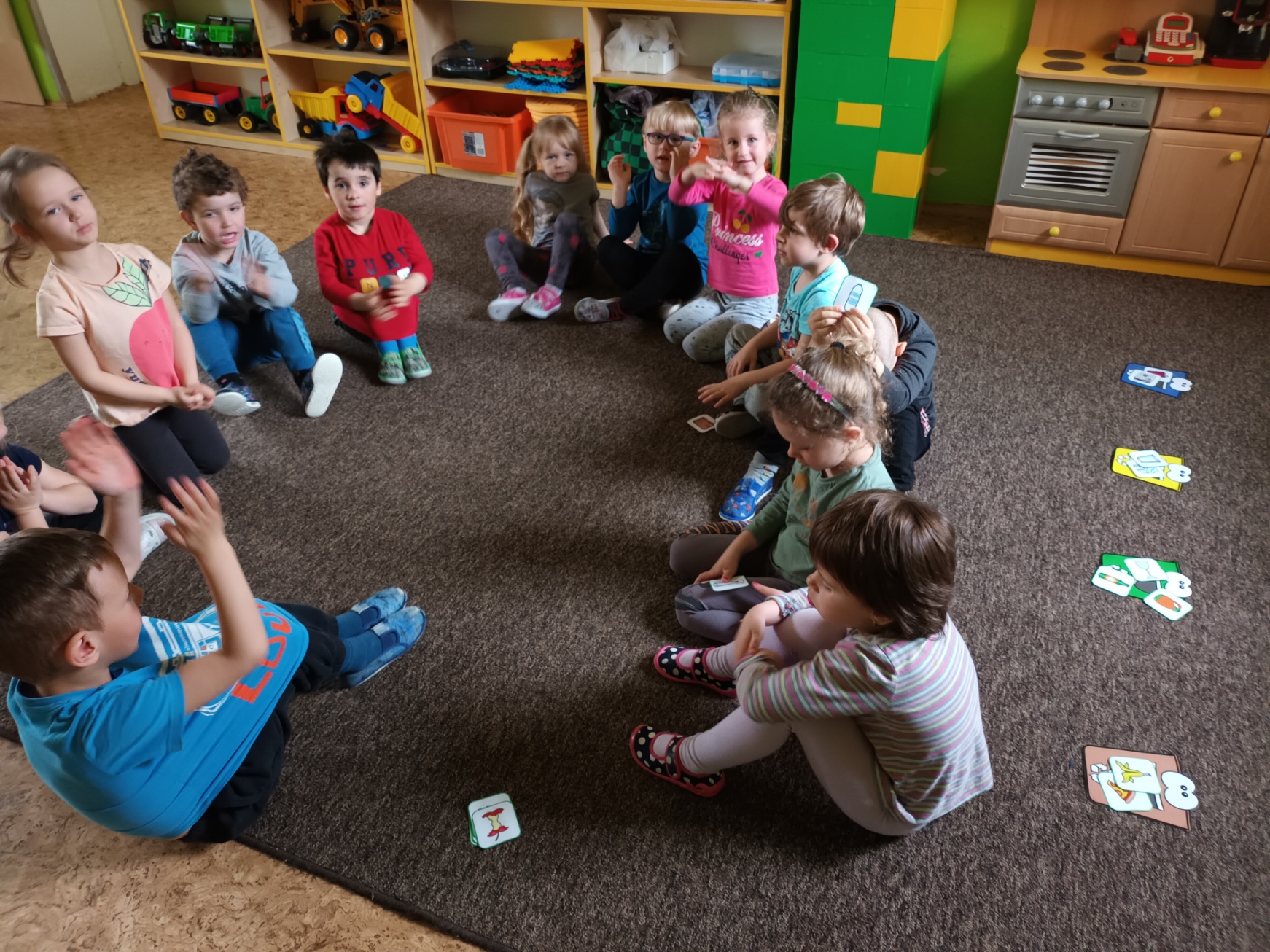 Hra na rychlost a spolupráci – Na popeláře: 
kdo první doručí odpadky?
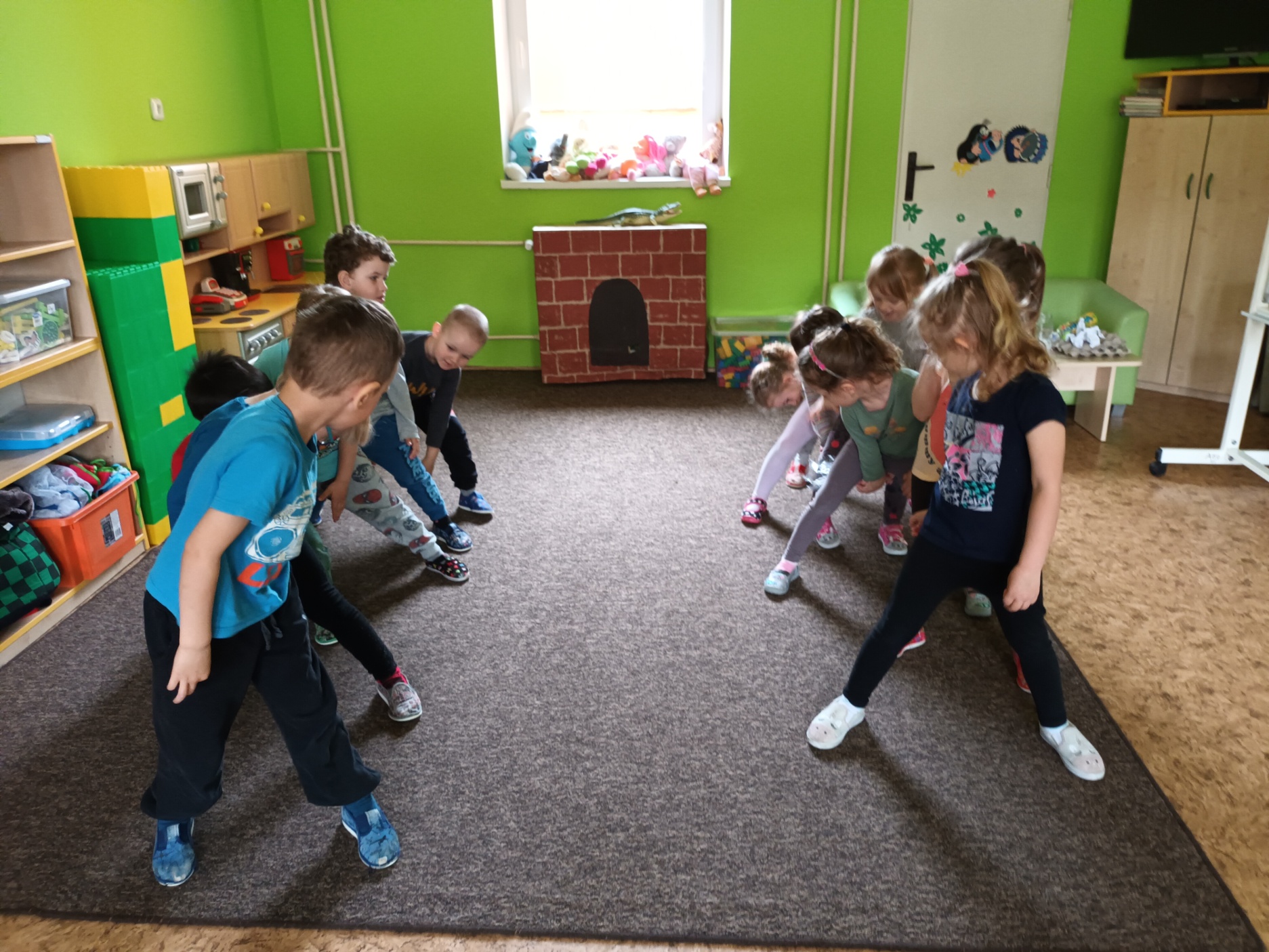 Předměty se předávaly horním/dolním/bočním podáváním. Děti si  aktivitu užily 
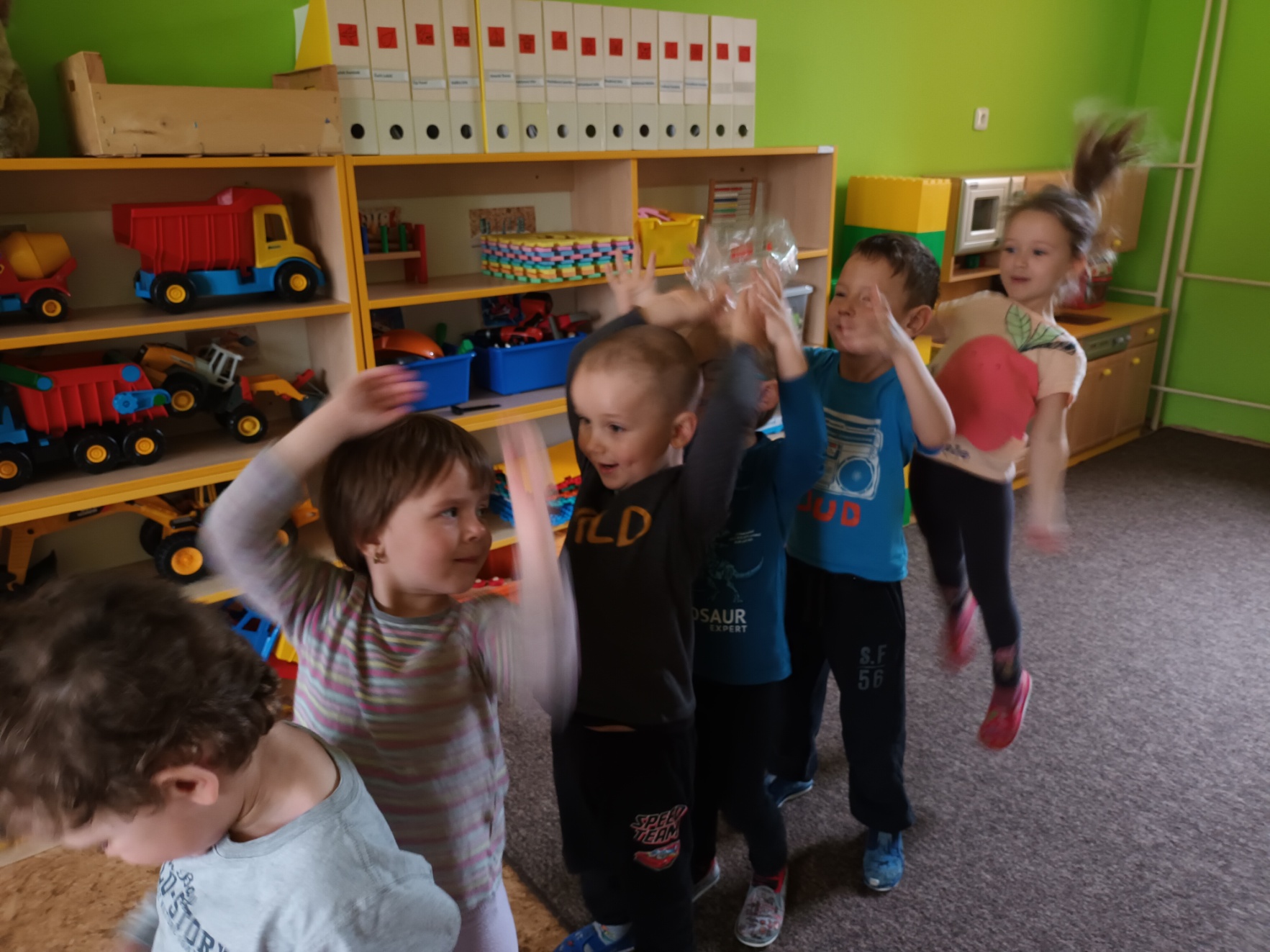 Na procházce jsme poznávali různé rostliny, zvířátka 
a hmyz, pojmenovávali jsme si je a pozorovali.
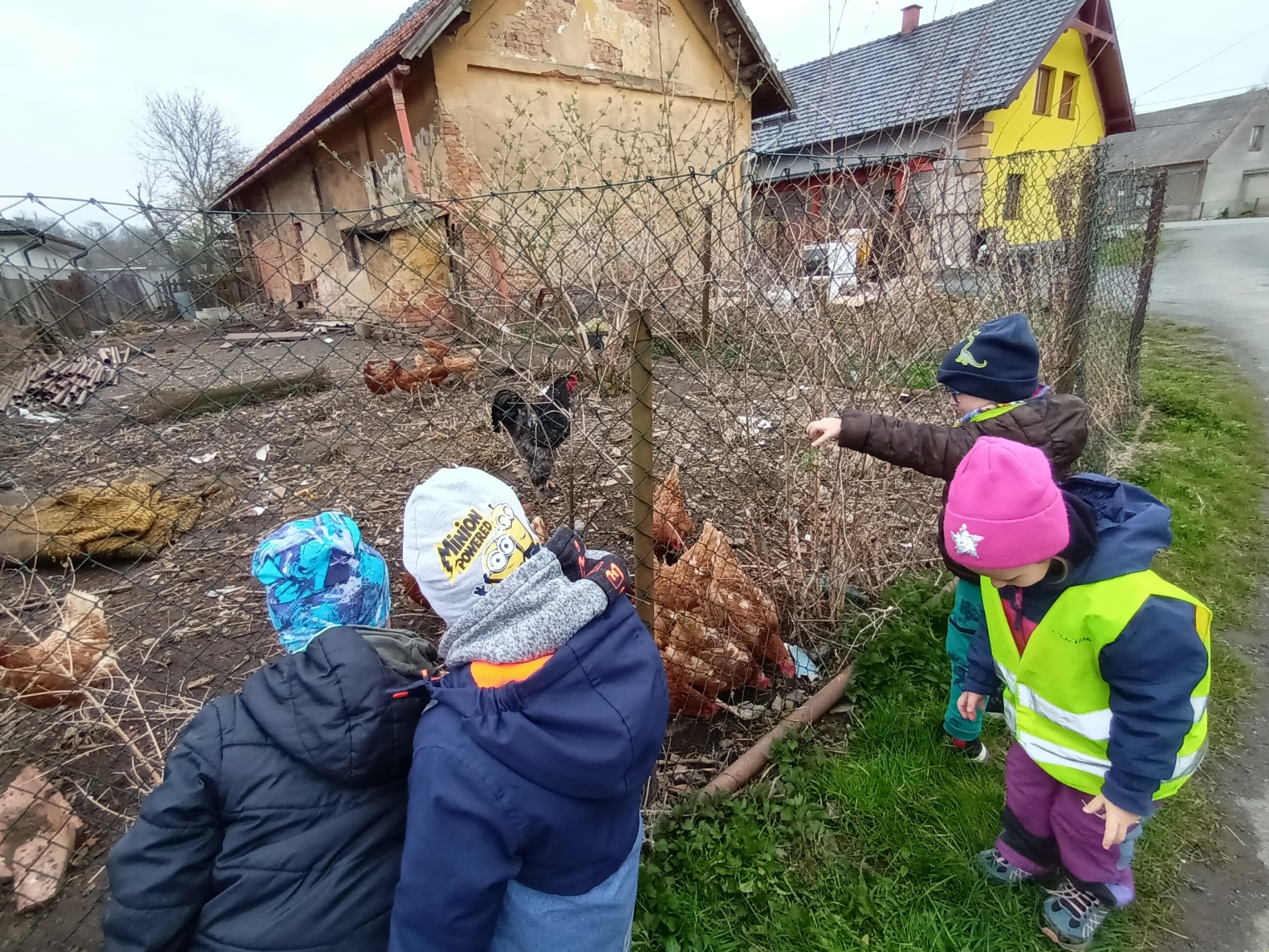 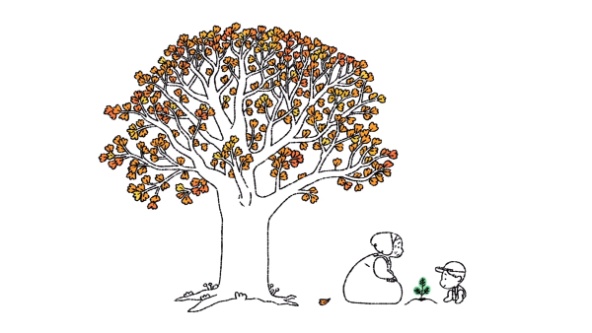 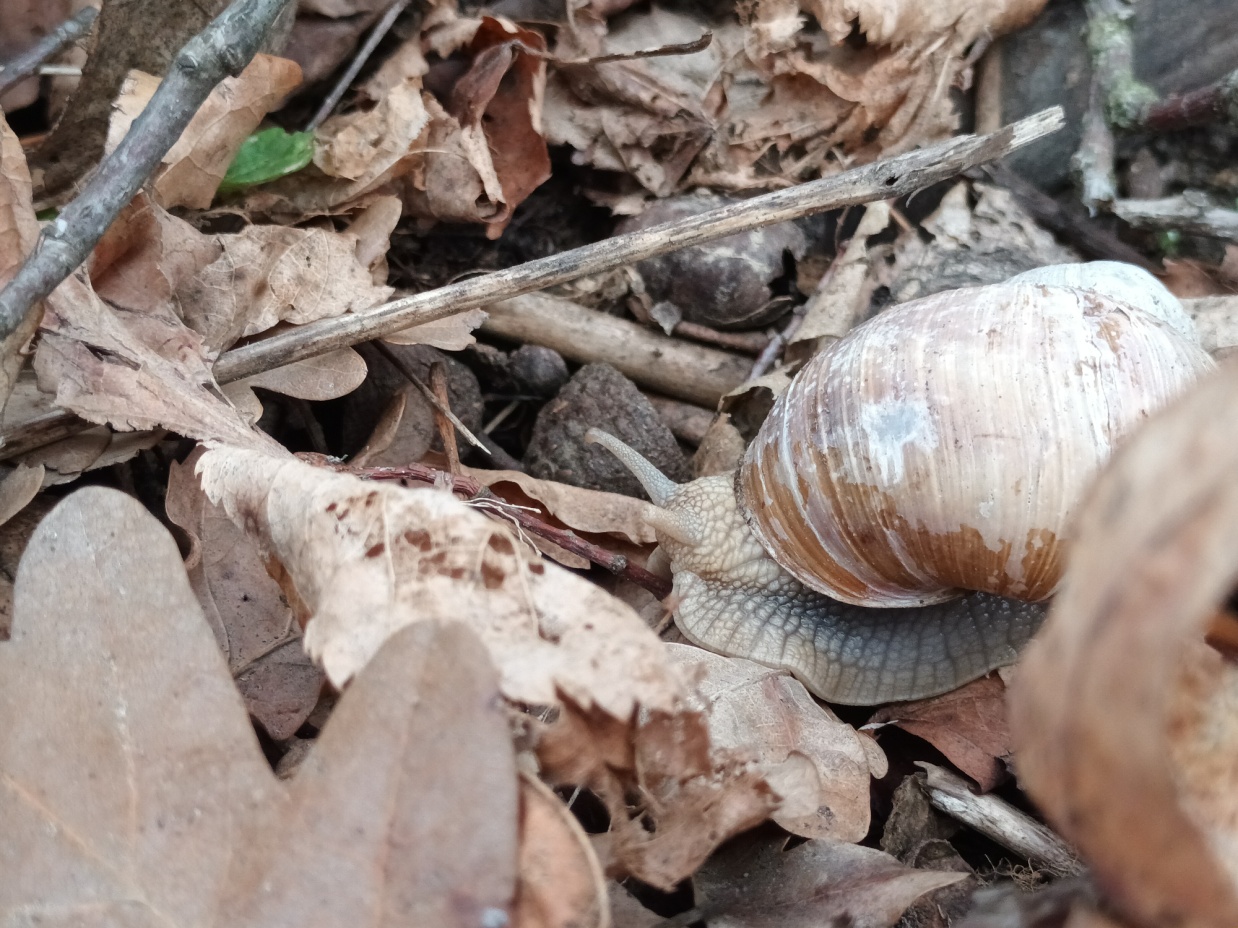 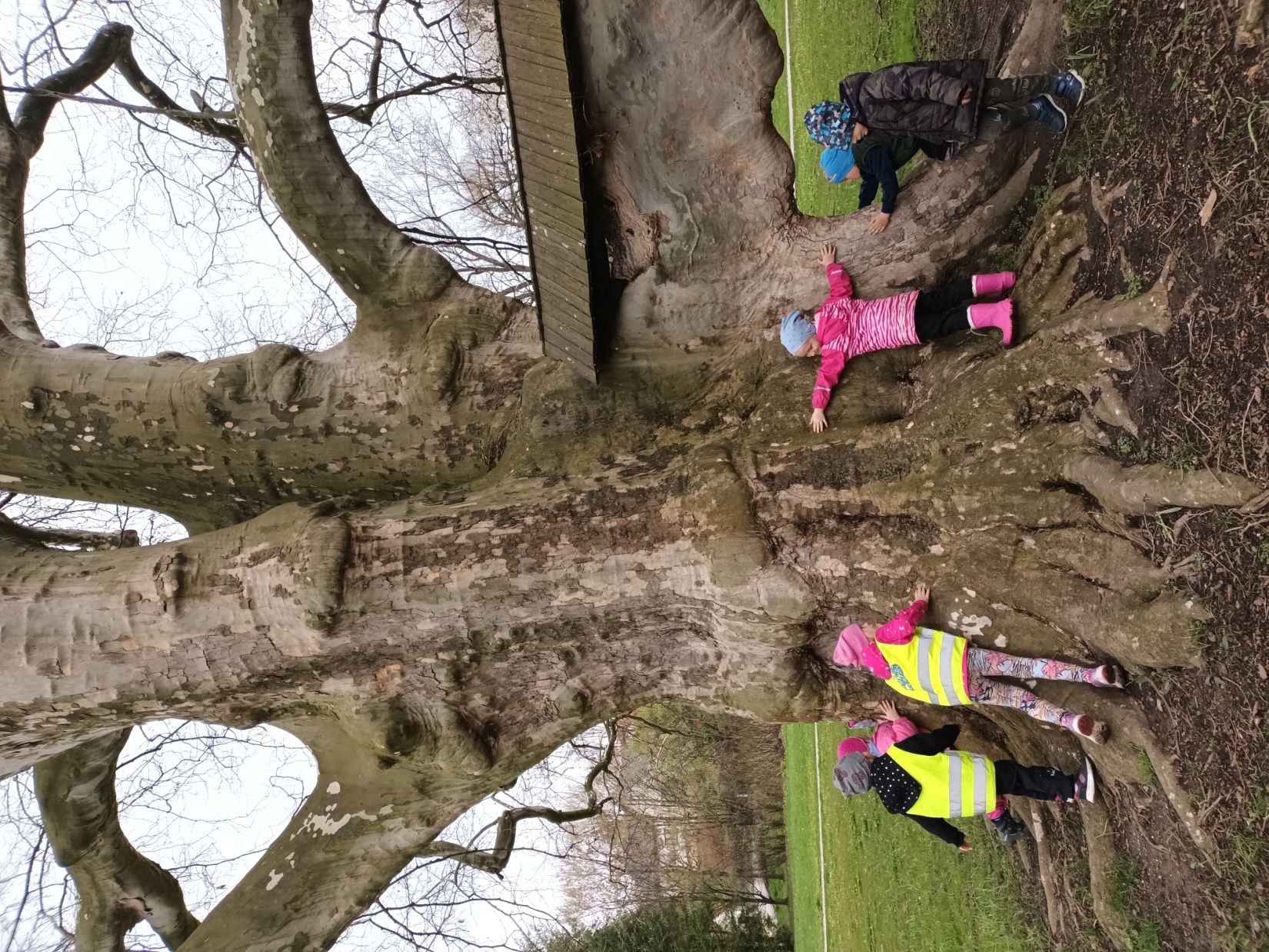 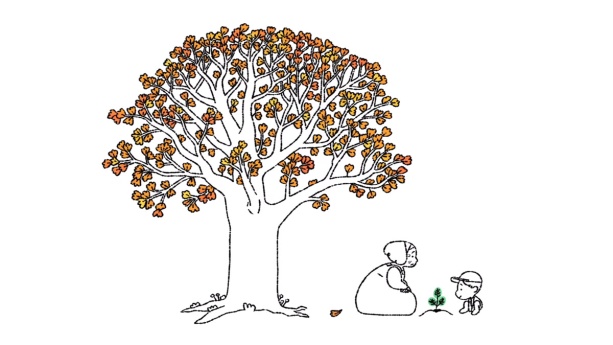 Zkusili jsme společně obejmout strom na zámecké zahradě
 – 
neúspěšně 
Kromě různých aktivit a her jsme taky procvičili správný úchop a grafomotoriku.
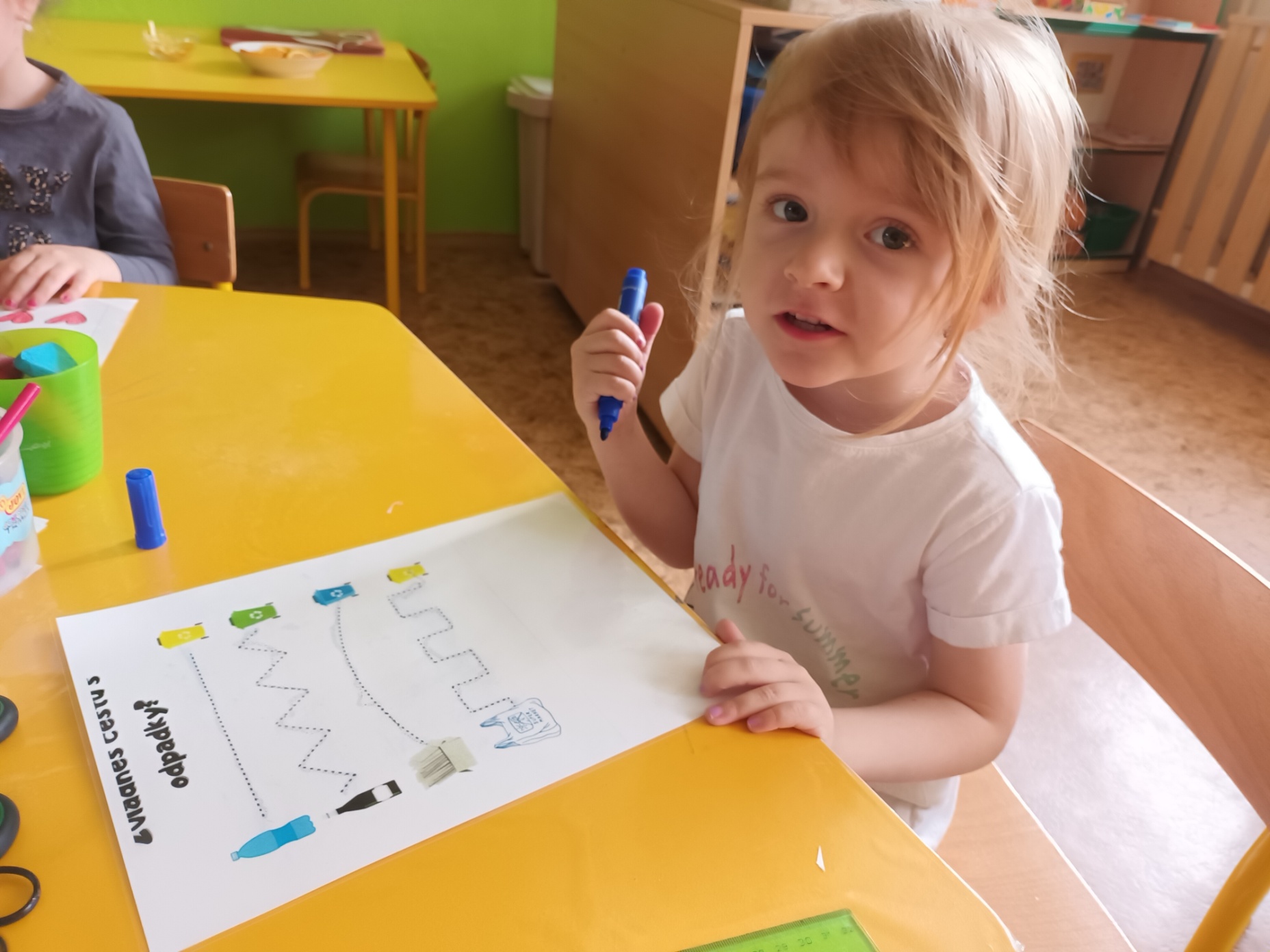 Opakování je matka moudrosti a tak jsme pomoci básničky opět třídili odpad. Děti hledaly v prostoru odpadky a přiřazovaly je do správného kontejneru.
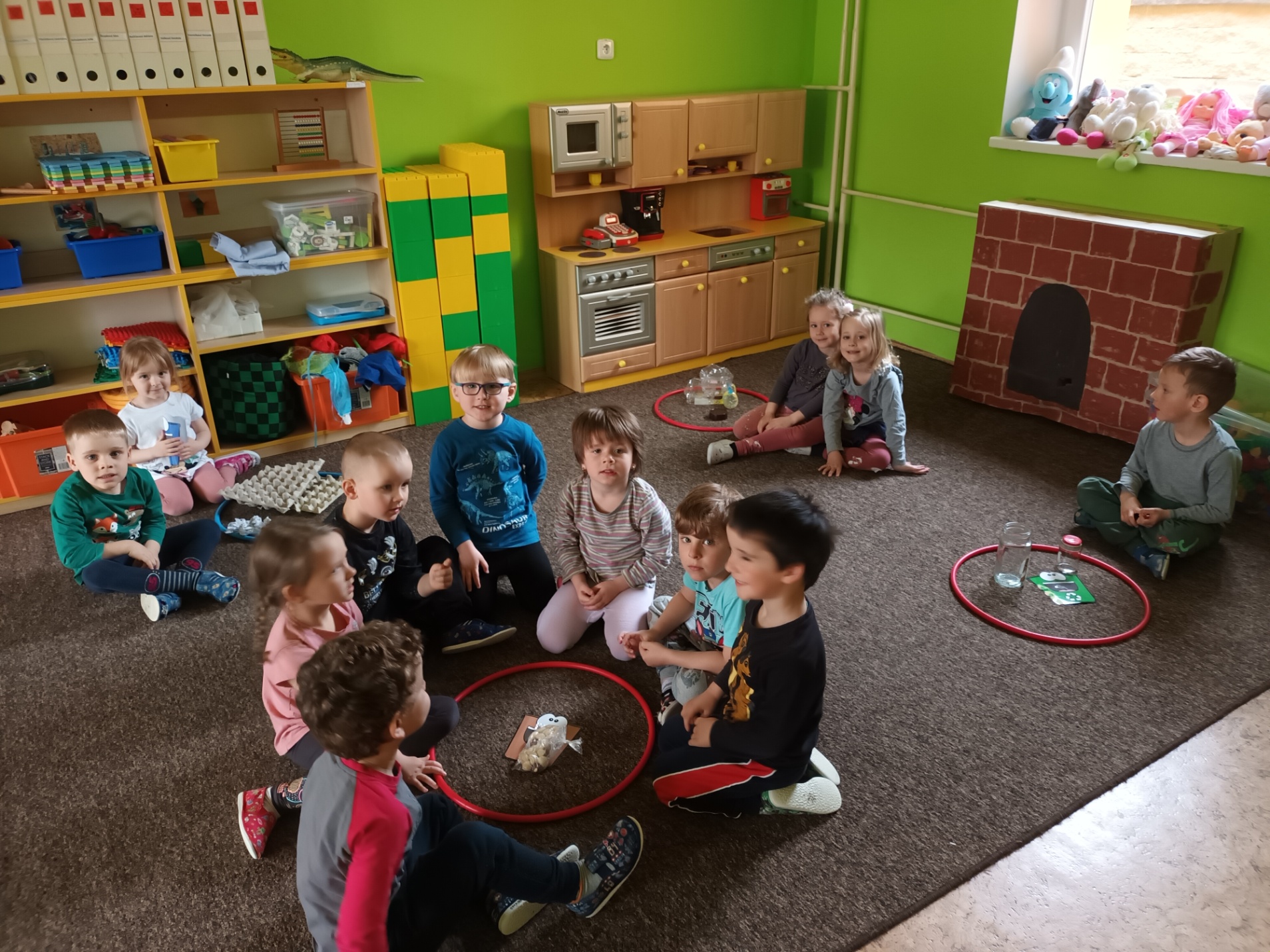 Svátek Dne země jsme oslavili výrobou tématické čelenky 
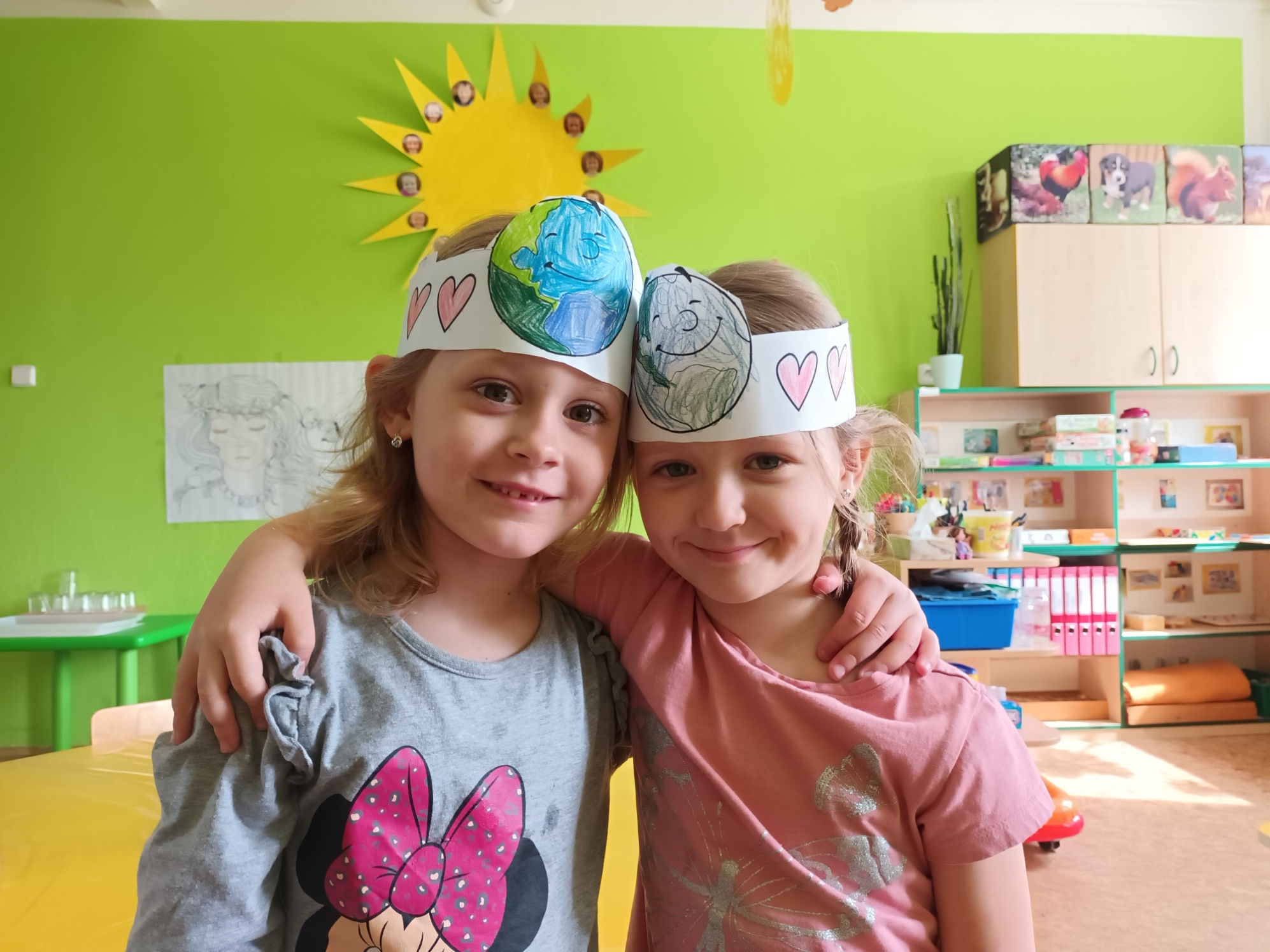 Nakonec v rámci MŠ jsme si zatančili  a zazpívali společně 
s Toulavou kytarou.
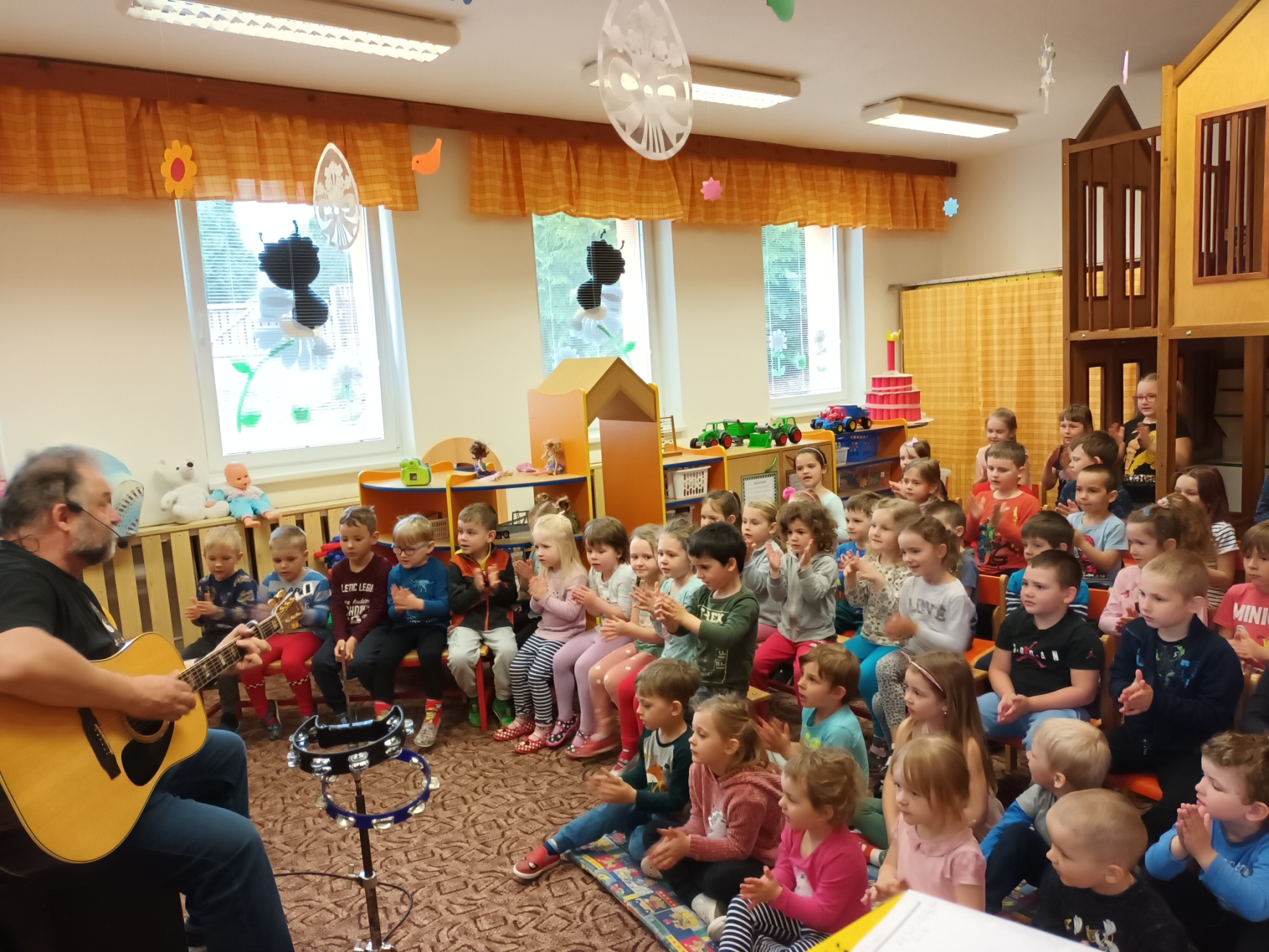